মালটিমিডিয়ার  ক্লাসের সকলকে শুভেচ্ছা
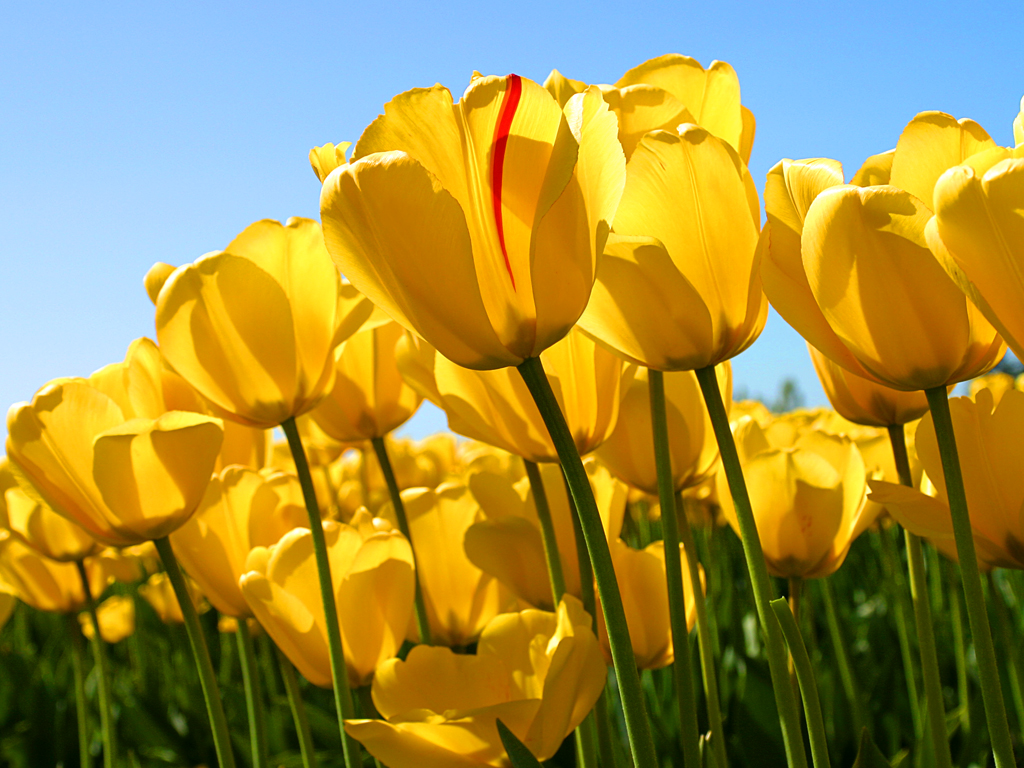 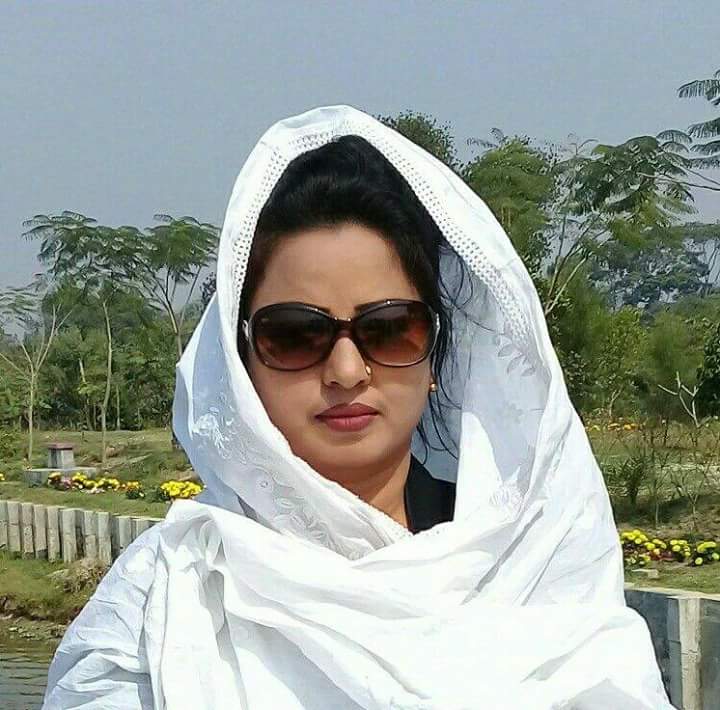 পরিচিতি
মোছা: নিলুফা খাতুন 
সহকারি শিক্ষক
আর, আর মাধ্যমিক বিদ্যালয়
মেহেরপুর সদর মেহেরপুর।
শ্রেনি: সপ্তম
বিষয়: বাংলা -১ম
সময়: ৫০ মিনিট
তারিখ:১১-০৩-২০
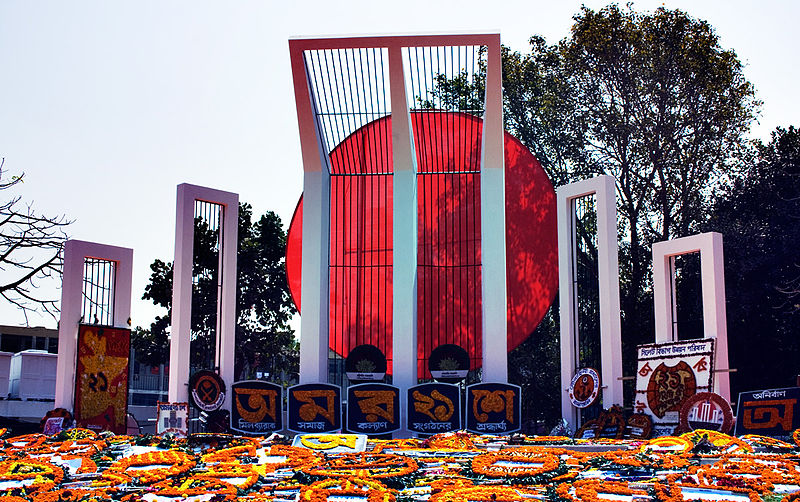 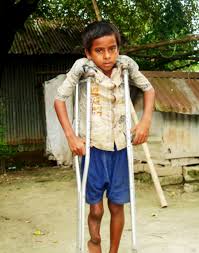 পাঠ  ঘোষনা
গদ্য
লখার একুশে
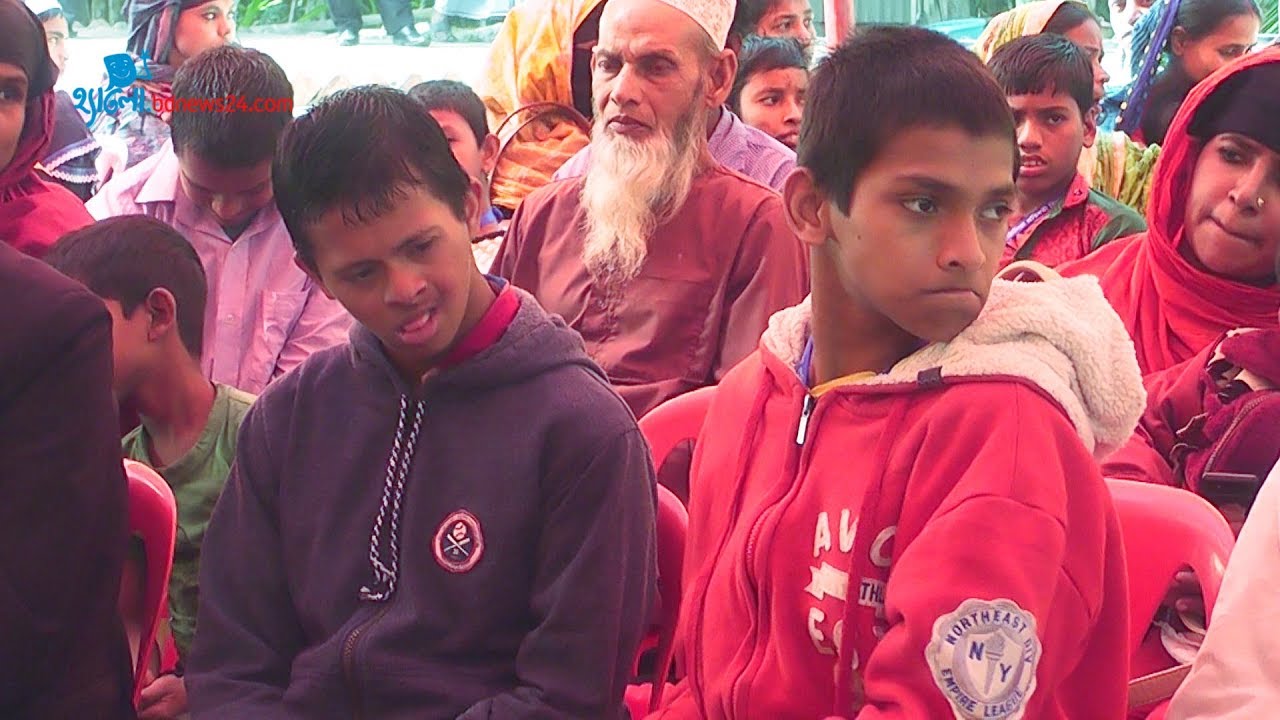 শিখনফল
এ পাঠ শেষে শিক্ষার্থীরা-----
লেখকের সংক্ষিপ্ত পরিচয় বলতে পারবে
নির্দিষ্ট অংশটুকু শুদ্ধ উচ্চারনে পরতে পারবে
বিশেষ চাহিদা সম্পন্ন শিশুদের মানুসিক অবস্থা
বিশ্লেষন করতে পারবে
লখার পরিচয় এবং জীবনযাএয়া ব্যাখ্যা করতে পারবে
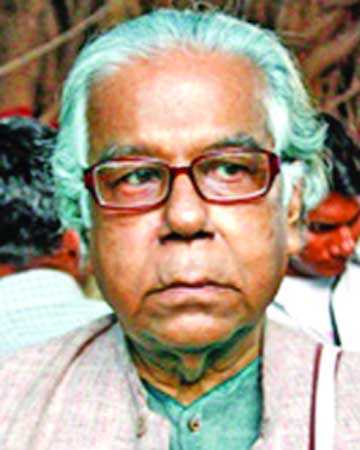 একক কাজ
লেখকের জন্মসাল,গ্রন্থসমুহের নাম, পেশা ও অর্জিত পুরুষ্কারসমুহ লেখ।
আদর্শ পাঠ
লখার রাতের বিছানা ফুটপাতের  কঠিন শান ।এই শান দিনের বেলায়রোদে পুড়ে গরম হয় রাতে হিম লেগে বরফের মতো ঠান্ডা হয় ।শানে শুয়ে লখার বুকে কাশি ।
শব্দার্থ
পাথর
শান
ভিক্ষা
ভিক
গুলি খেলা
মারবেল দিয়ে খেলা
জোড়ায় কাজ
শান ও গুলিখেলা শব্দ দিয়ে বাক্য লেখ ।
দলগত কাজ
লখার পরিচয় দাও এবং তার জীবন যাত্রার প্রকৃতি বর্ননা কর ।
মূল্যায়ন
শান দিনের বেলায় রোদেপুড়ে কিরকম হয় ?
লখার দিন কিভাবে কাটে ?
ছায়া দেখলে কার বুক কাপে ?
লখার কোন পায়ে খচ করে কাটা ঢুকে গিয়েছিল ?
বাড়ির কাজ
লখার দৈনন্দিন জীবনযাত্রা সম্পর্কে একটি অনুচ্ছেদ লিখে আনবে ।
ধন্যবাদ
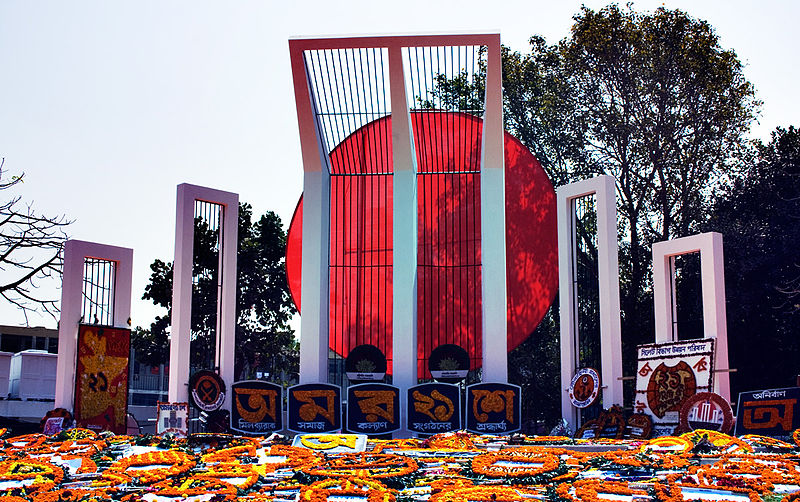 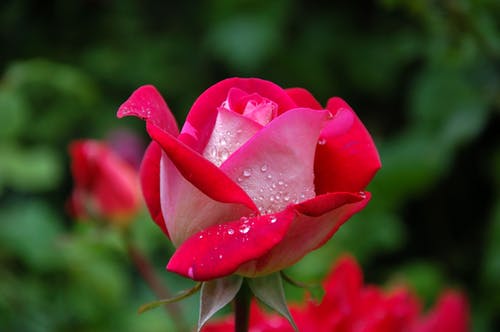 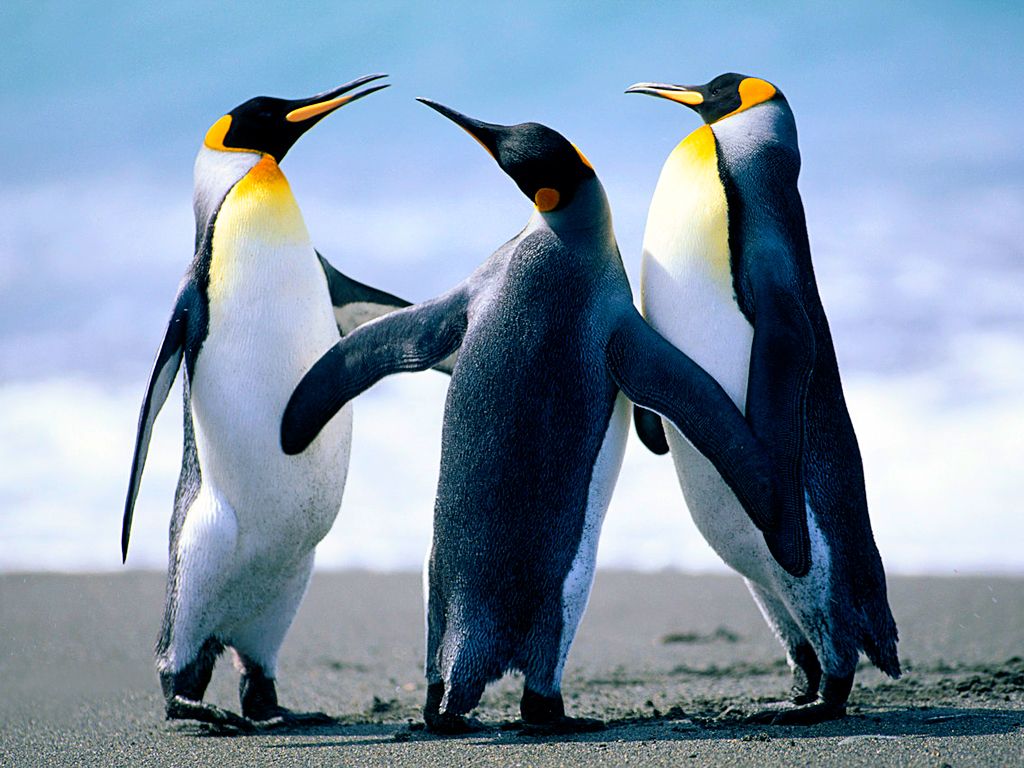